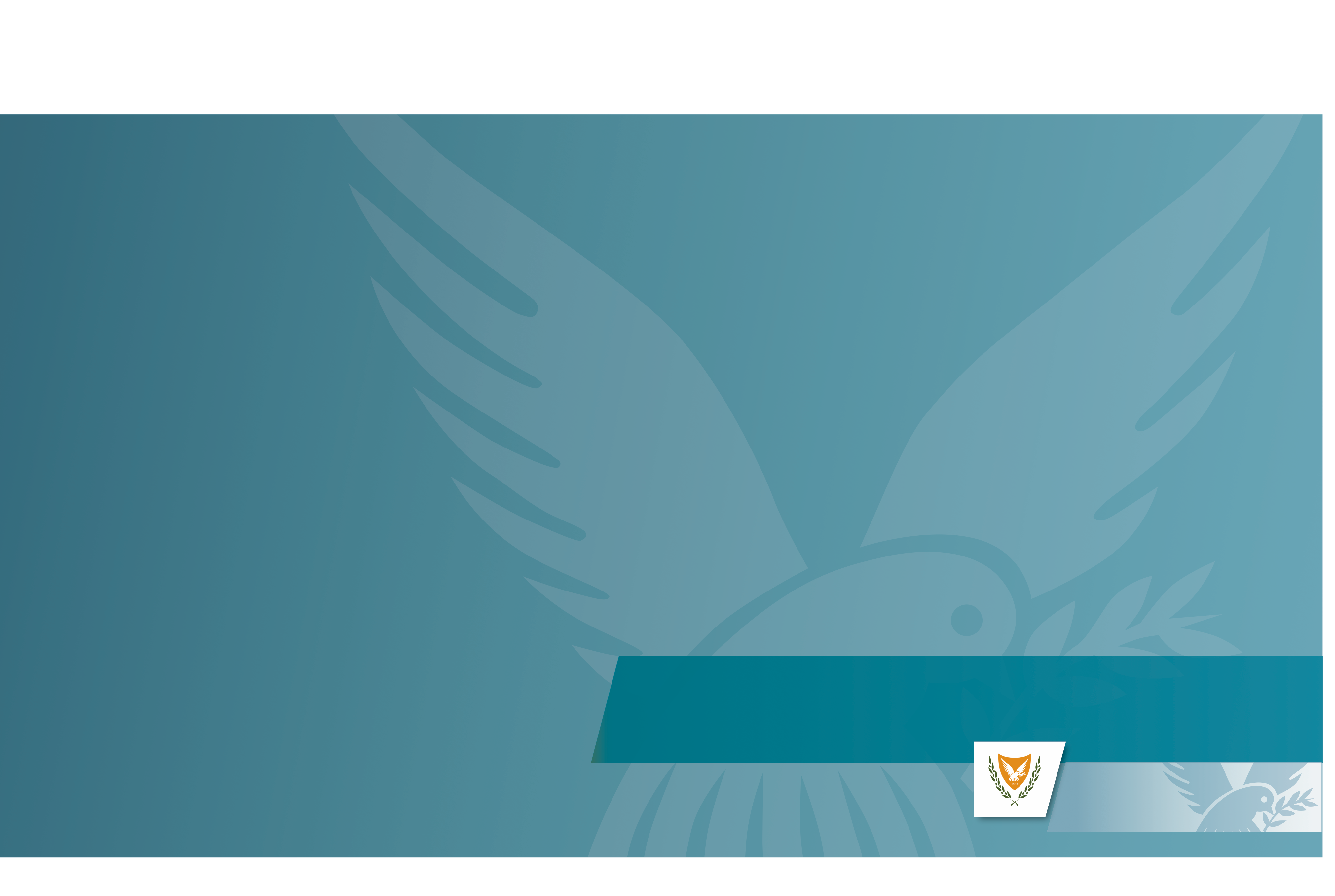 Business Orientation: Cyprus 2021Great Britain-Cyprus Business Association
Nicos Nouris, Minister of Interior

London, 23rd November 2021
MINISTRY OF INTERIOR
Republic of Cyprus / Copyright 2021
Access to key markets
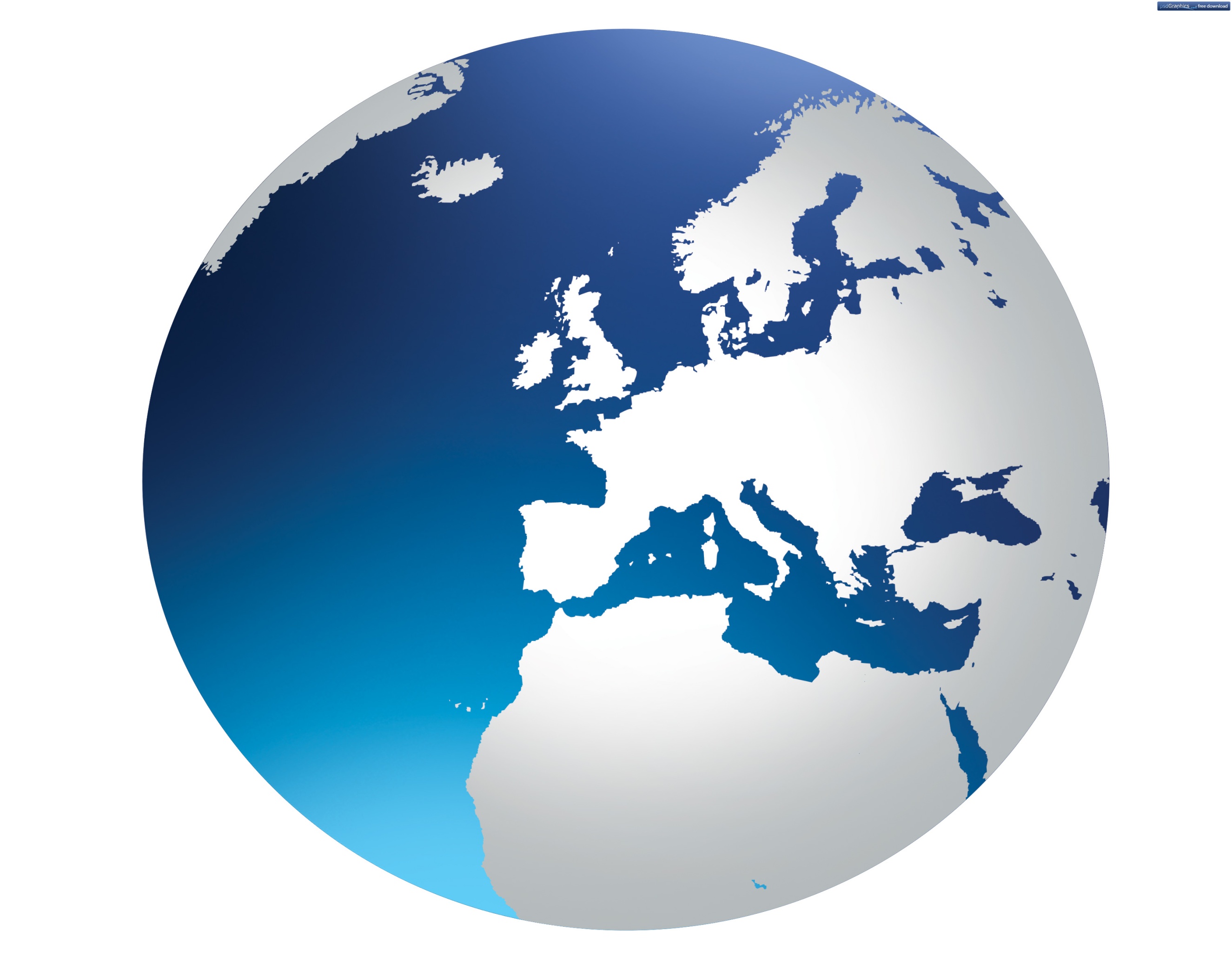 Geostrategic positionProximity and easy access to major marketsFull access to the European Single Market40+ EU Trade Agreements65 double tax treaties
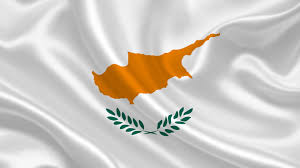 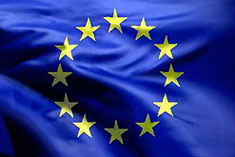 Commonwealth, EU (2004) and 
Eurozone member (2008)
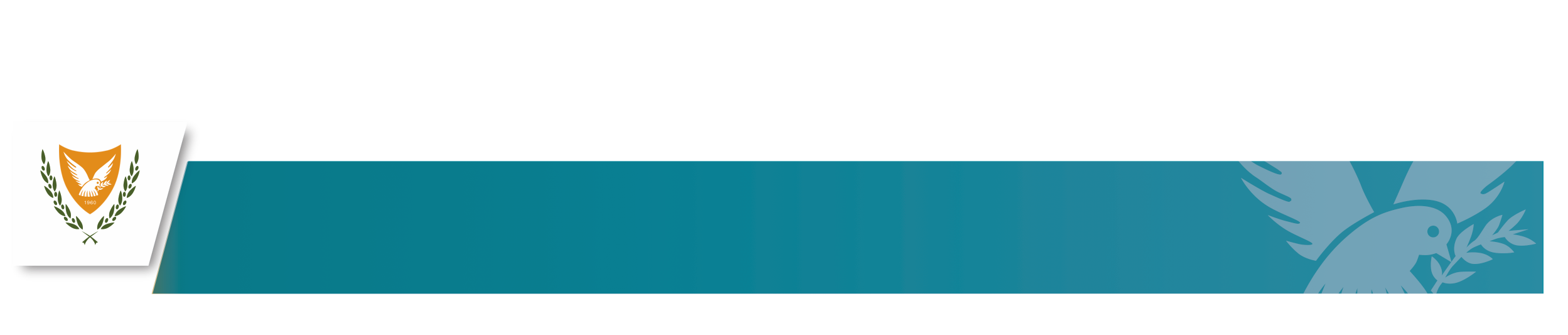 MINISTRY OF INTERIOR
Republic of Cyprus / Copyright 2021
Why Cyprus: An ideal base within the EU
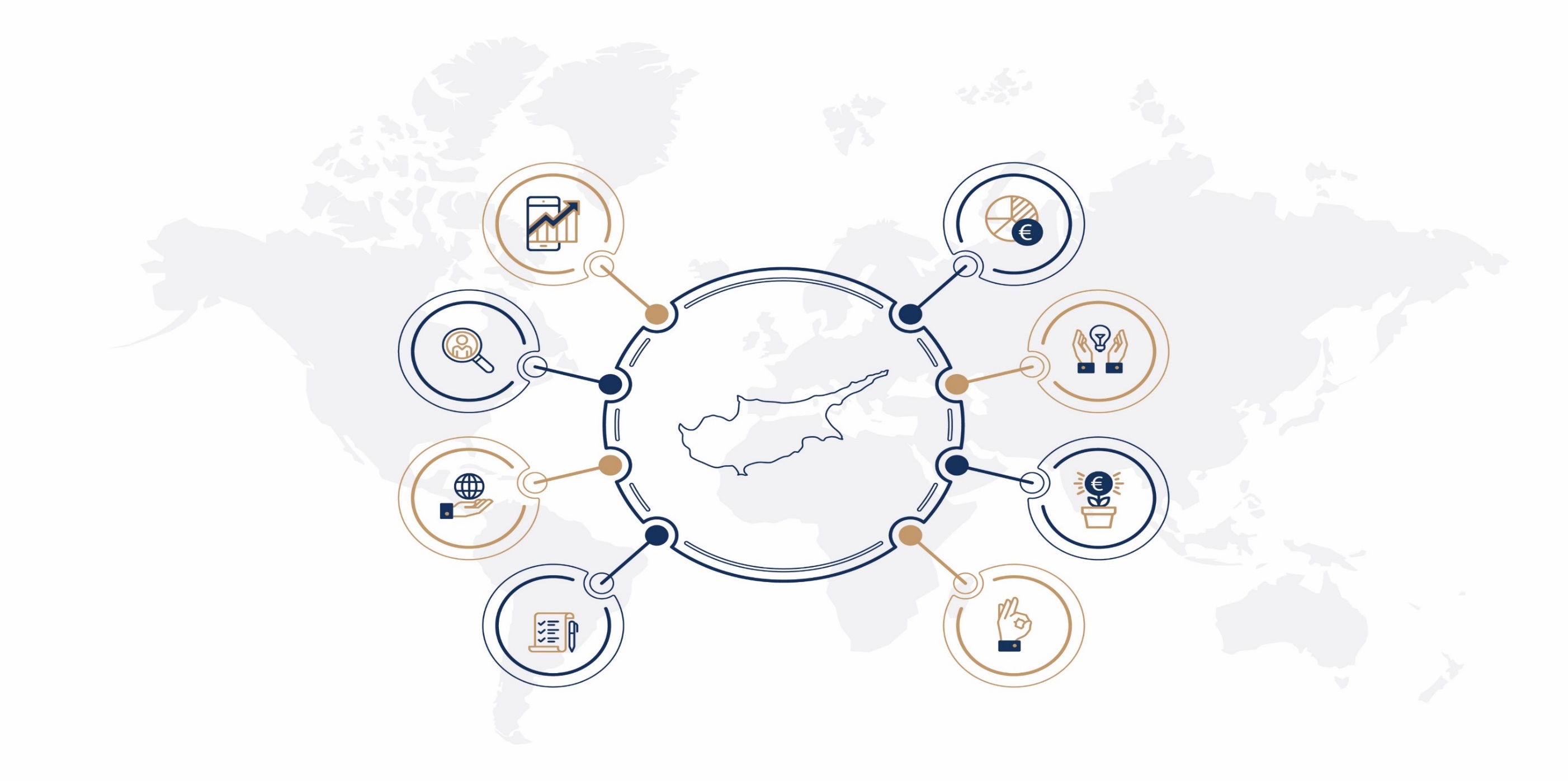 Positive economic outlook
Attractive tax regime
Reliable business support services
Access to talent
Low cost of doing business
Access to markets
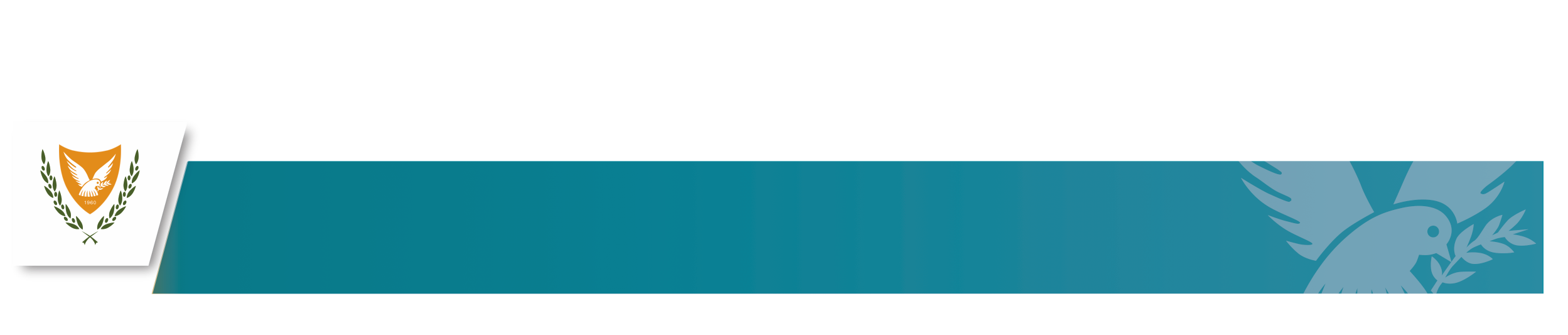 Excellent regulatory structure
High quality of life
MINISTRY OF INTERIOR
Republic of Cyprus / Copyright 2021
Cyprus: Economic Outlook
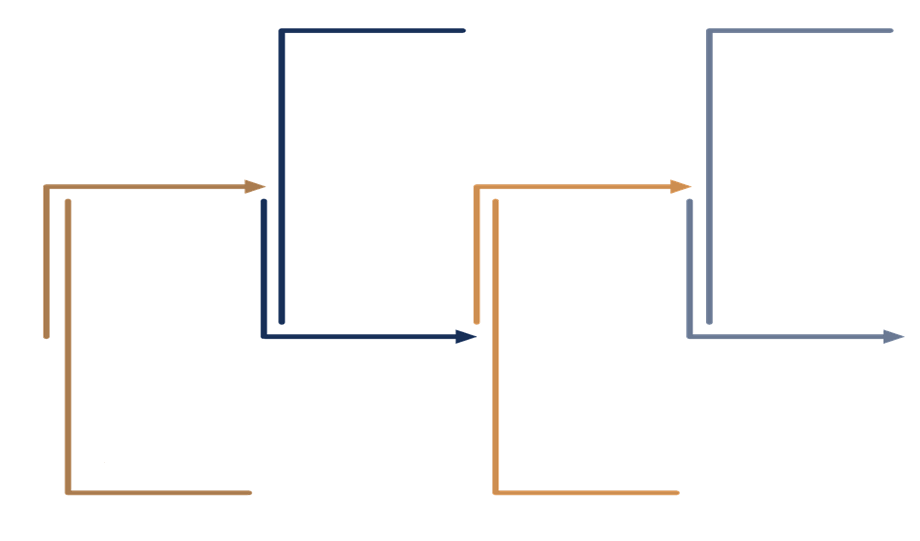 2021-2023
Economic Recovery
GDP average growth rates 
at 4.3%
Cyprus stable outlook by International Credit Rating Agencies
2020 GDP Real  
Cyprus  -5.1%
EU  –5.9% 
Eurozone  –6.3%
Sep 2021
Unemployment
Cyprus  3.6%
EU  6.7%
Eurozone  7.4%
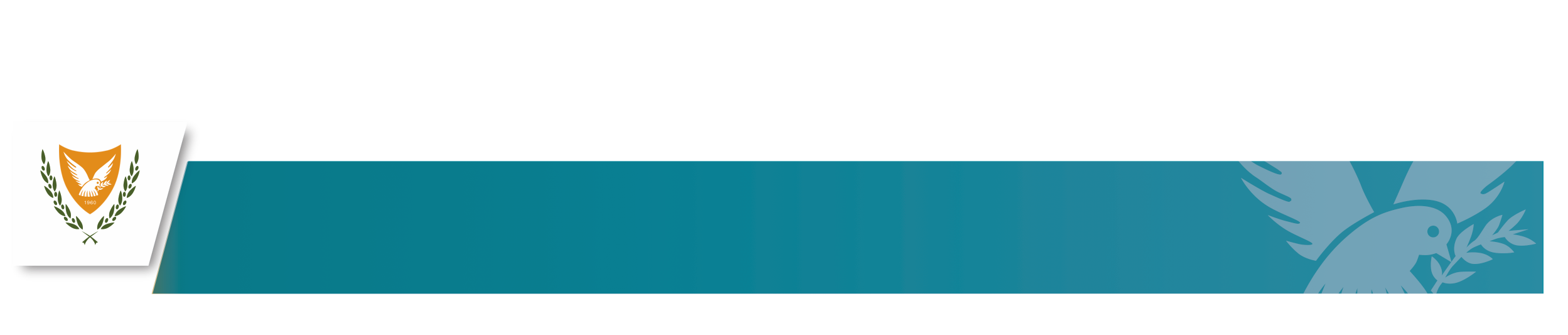 MINISTRY OF INTERIOR
Republic of Cyprus / Copyright 2021
Establishing a business is simple and fast
Simplest filing requirements for companies in the EU
Excellent regulatory structure
Closely aligned to the English common law legal system
Compliance with EU and international laws and regulations
Transparency and reliability in business practices
Frequently updated to meet investors’ changing needs
Strong protection for investment & intellectual property (IP)
Strong legislative framework for Investment Funds
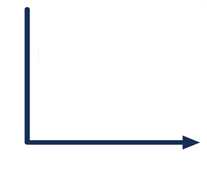 Legal system
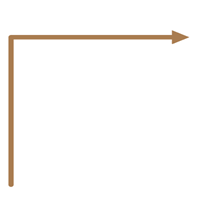 Setup and filing
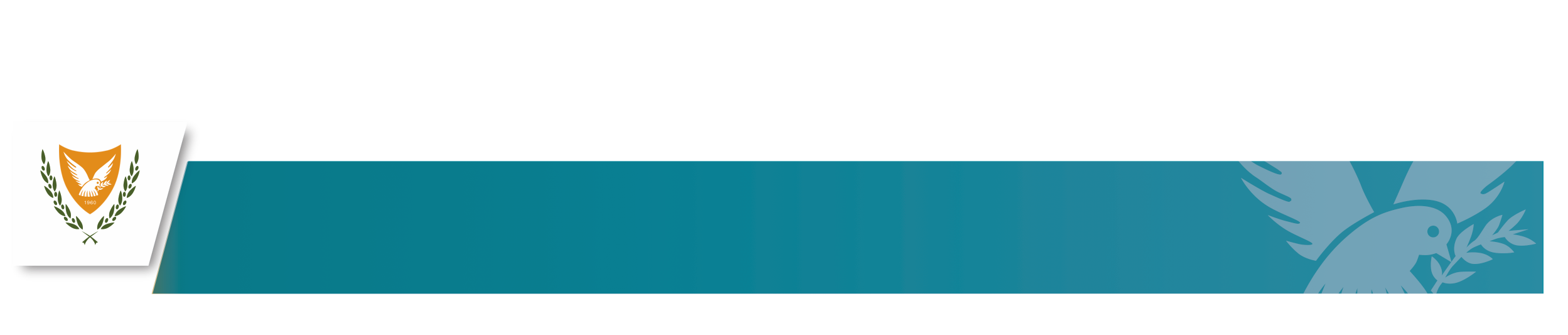 MINISTRY OF INTERIOR
Republic of Cyprus / Copyright 2021
Strong business support services
Registered accountants
3900+
Registered accounting firms
Registered law firms
700+
160+
Strong
network of financial and professional
services
Registered lawyers
Service-based economy
2700+
80%
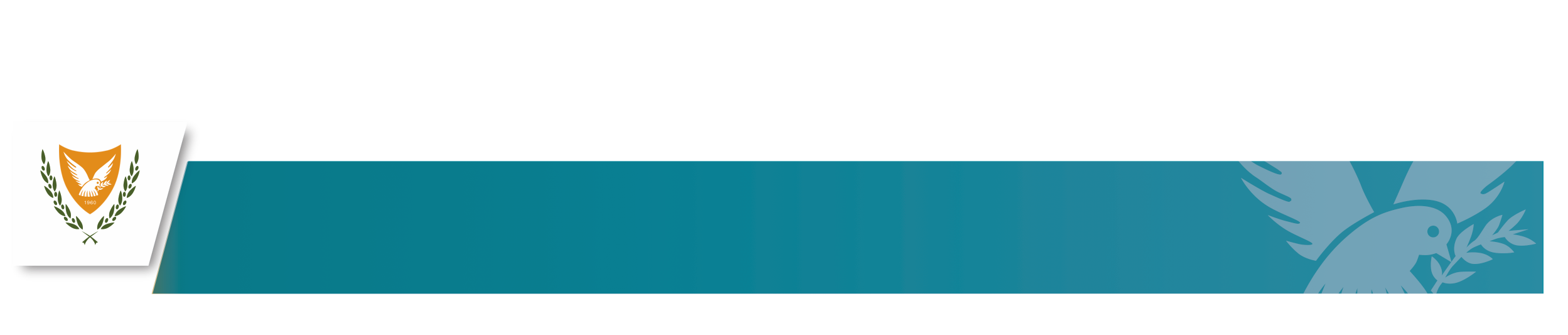 MINISTRY OF INTERIOR
Republic of Cyprus / Copyright 2021
Low cost of doing business
Average hourly rate are below EU average 
Non-wage labour costs are below EU average
Highly affordable critical business support services of the highest quality
Labour costs
Property costs
Cost of living
Business services
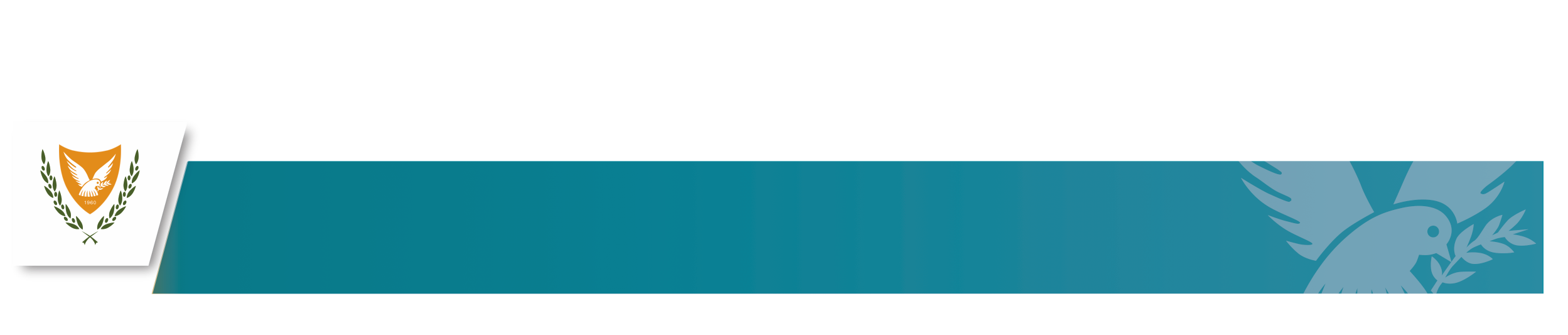 The lowest cost of living amongst Western EU countries
Among the lowest office rental rates in Europe
Competitive residential property prices
MINISTRY OF INTERIOR
Republic of Cyprus / Copyright 2021
Access to high-quality talent
Easy access to global and European talent
Highest EU tertiary education attainment
Attractive relocation destination
Multilingual workforce
International business experience
Highly skilled professionals
Specialised offering
58% of the workforce
 (aged 30 to 34) has a tertiary degree, well above the EU average of 46%
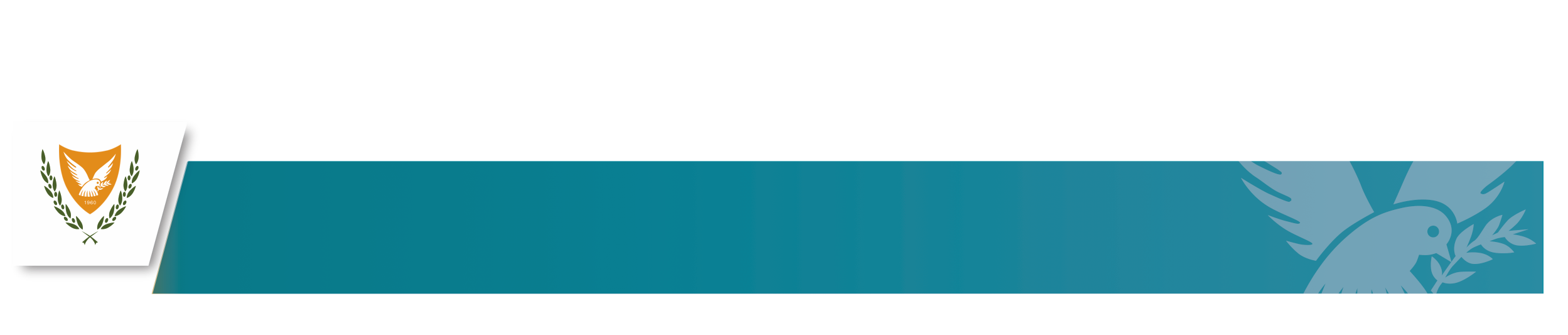 MINISTRY OF INTERIOR
Republic of Cyprus / Copyright 2021
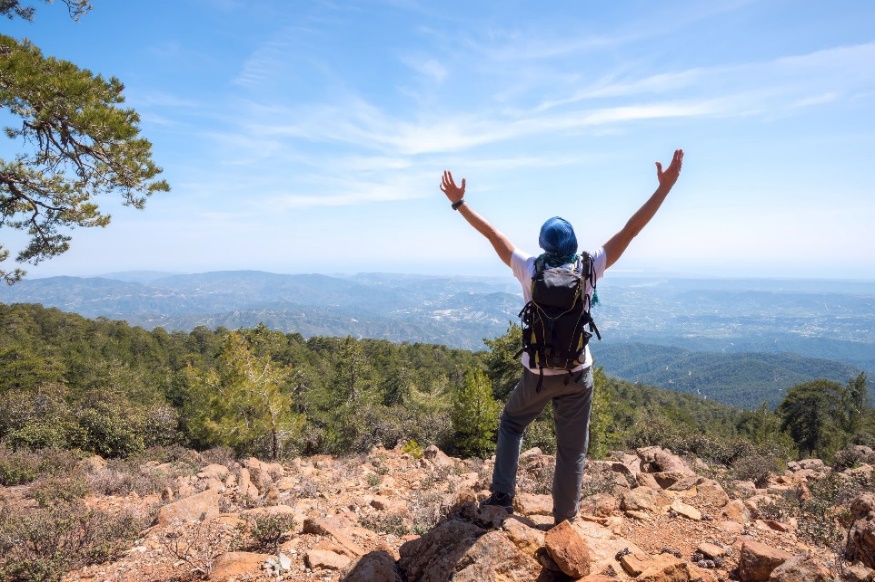 High quality of life
Top 5 safest country in the world
 (Value Penguin)
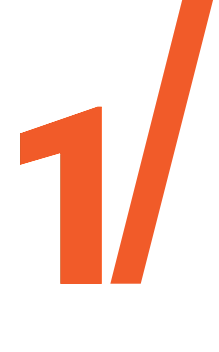 Top 4 best retirement destination globally (Knight Frank)
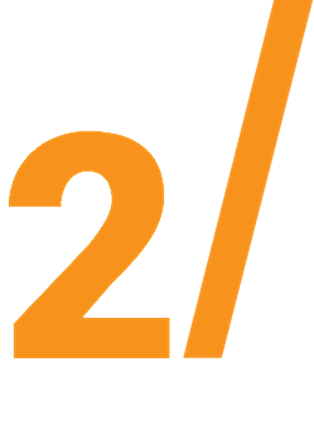 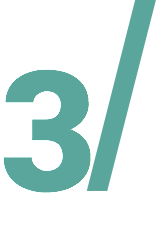 Best island economy “lifestyle & human capital” (FDI magazine)
Most blue flag beach per capita in the EU
(Eurostat)
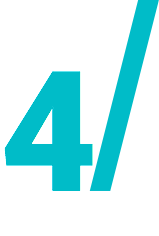 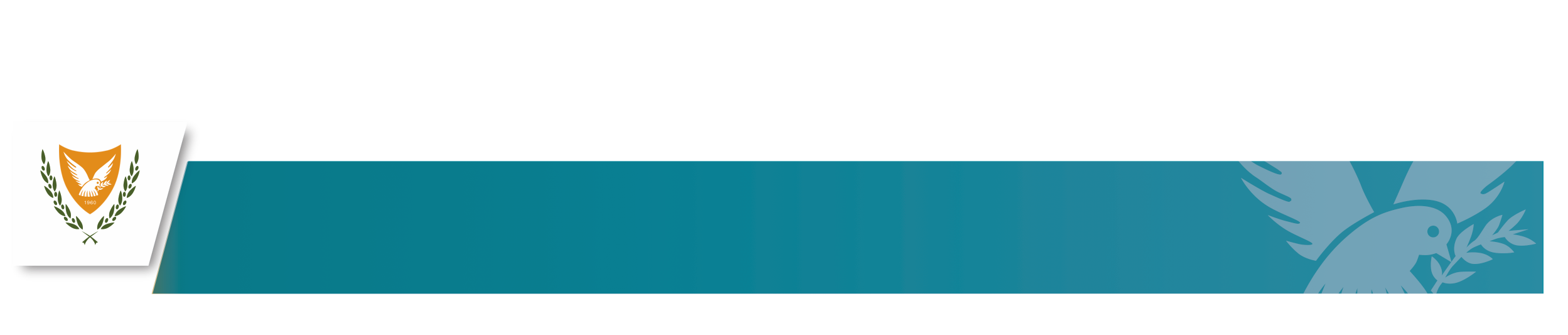 MINISTRY OF INTERIOR
Republic of Cyprus / Copyright 2021
Low cost of living
Cost of living Index
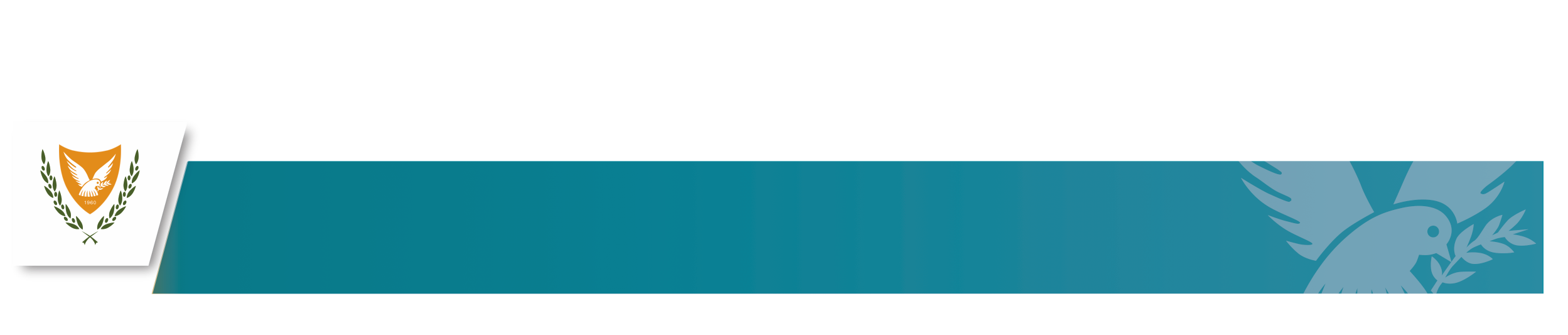 Source: CEOWORLD Magazine, 2020 prices
MINISTRY OF INTERIOR
Republic of Cyprus / Copyright 2021
[Speaker Notes: Here ,I would just like to give you a quick example of the cost of living index, and how Cyprus compares to other EU members, such as Luxembourg, Ireland, Netherlands, and Malta.  You can see that Cyprus is a more cost-competitive jurisdiction.]
Growth Sectors
Hospitality & 
Tourism
ICT, Research & Innovation
Shipping
Professional Services
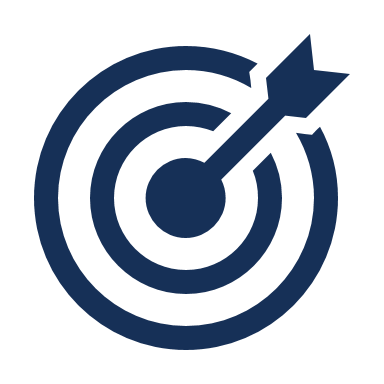 Real Estate/Construction
Investment Funds
Energy
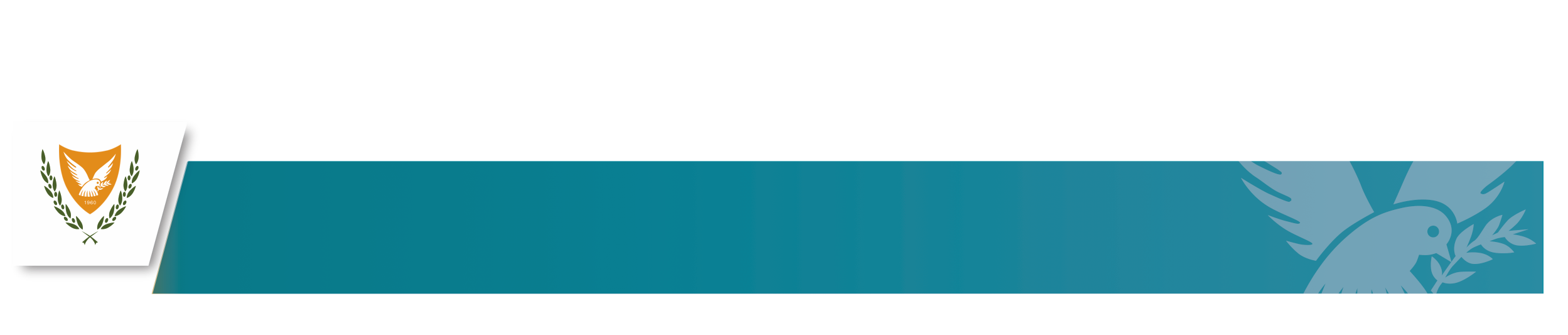 Higher Education
MINISTRY OF INTERIOR
Republic of Cyprus / Copyright 2021
Fast Track Business
Activation Mechanism
(September 2020)

Business Facilitation Unit
(October 2021)
Key incentives for foreign companies
Attractive IP Regime
 and Income tax exemptions up to 50% on remuneration
Relocation of employees from non-EU countries
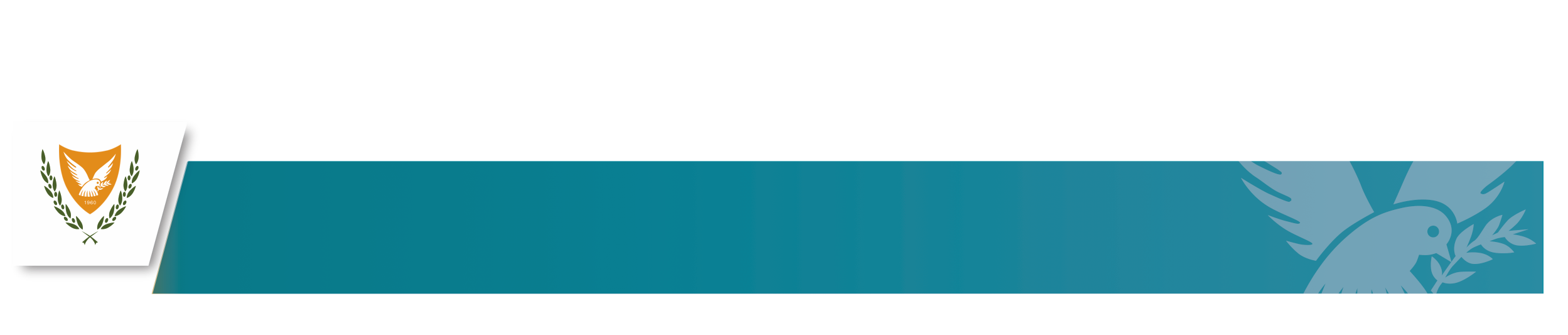 MINISTRY OF INTERIOR
Republic of Cyprus / Copyright 2021
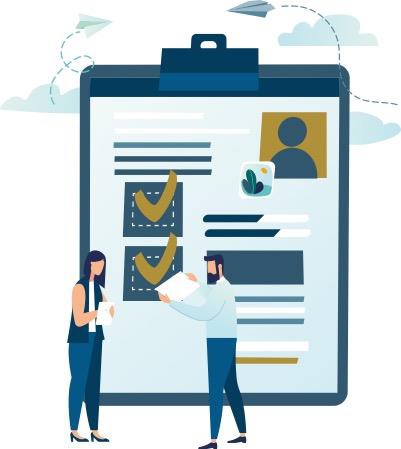 Business  Facilitation Unit
Transformation of the Fast Track Business Activation Mechanism into a  Business Facilitation Unit
MINISTRY OF INTERIOR
Republic of Cyprus / Copyright 2021
New Incentives Package
Reduced Naturalization Period for Non-EU Nationals
Revised Immigration Policy for International Businesses
06
01
01
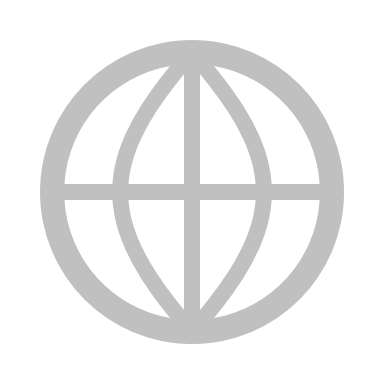 05
02
Family Reunification & Employment of Family Members
TAX Incentives
04
03
Social Insurance Agreements
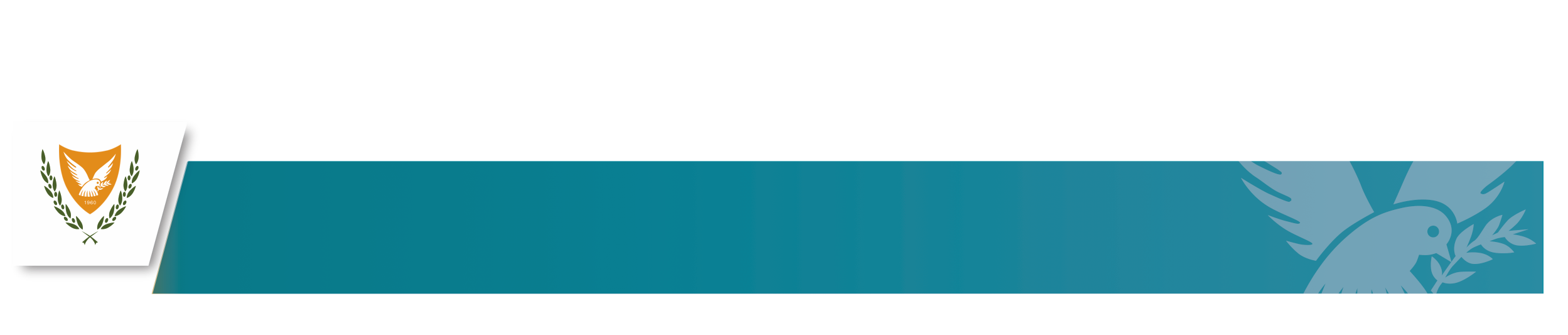 Digital Nomad Visa
MINISTRY OF INTERIOR
Republic of Cyprus / Copyright 2021
An international Business Center
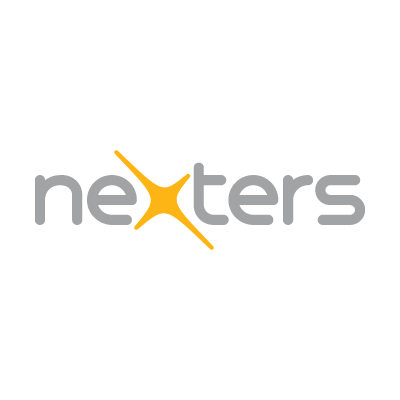 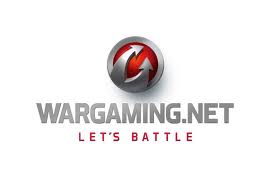 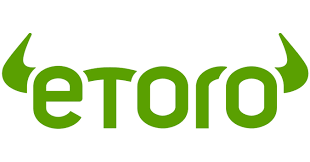 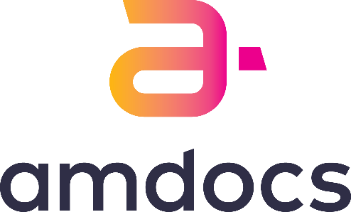 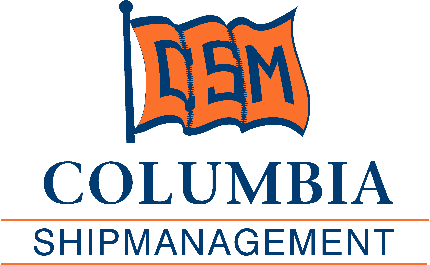 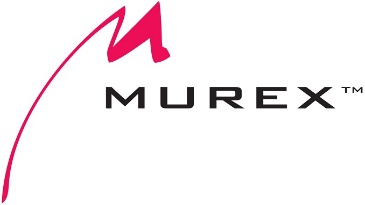 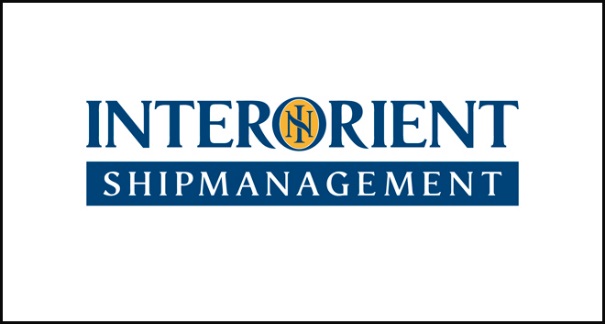 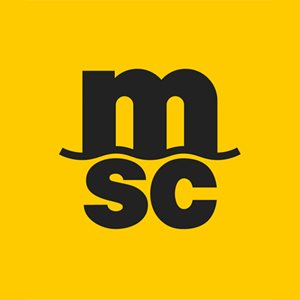 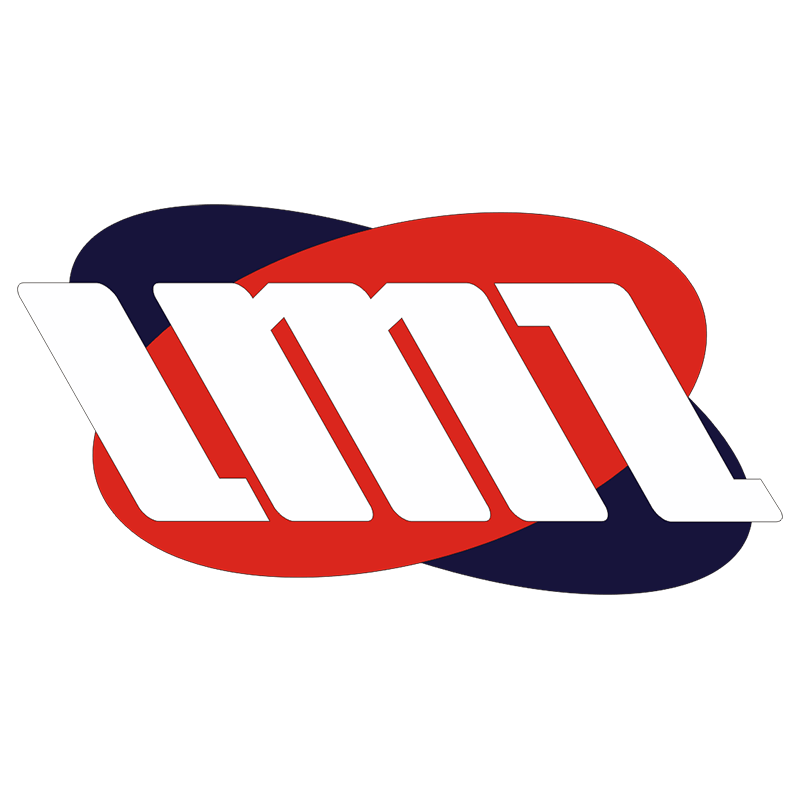 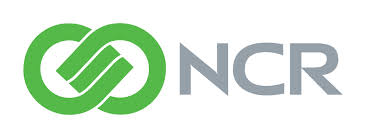 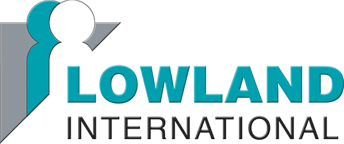 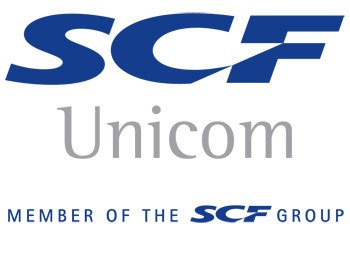 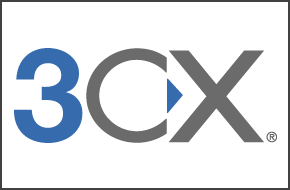 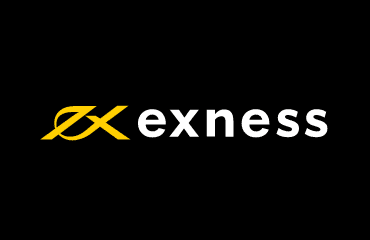 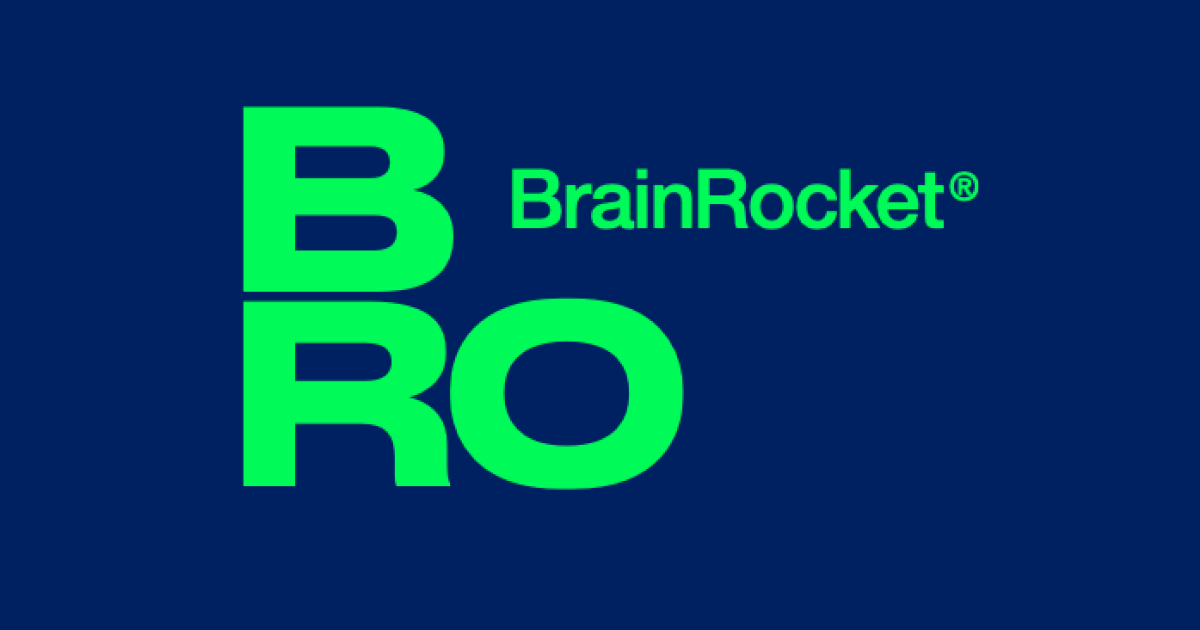 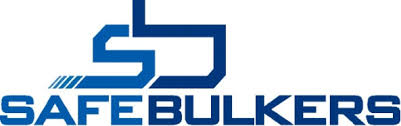 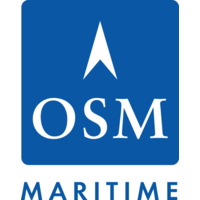 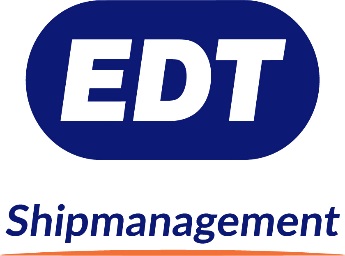 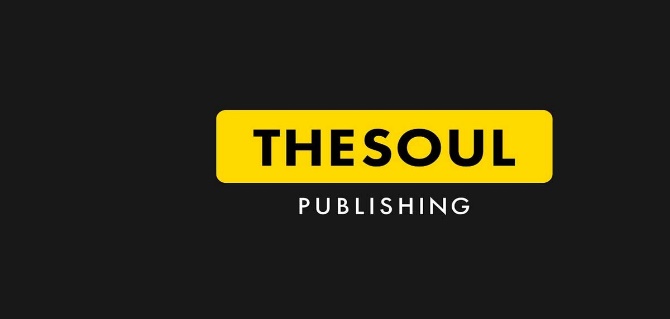 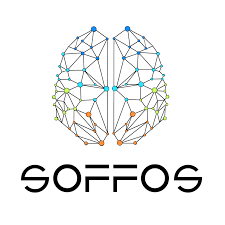 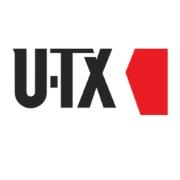 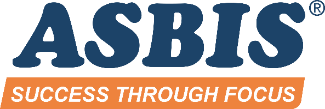 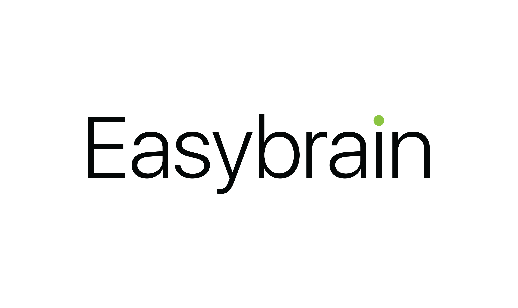 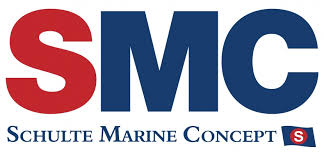 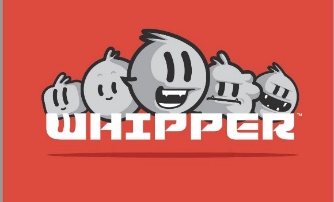 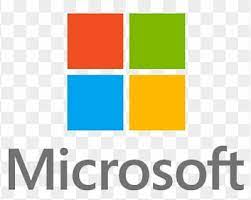 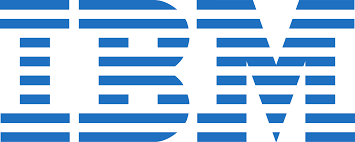 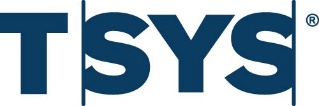 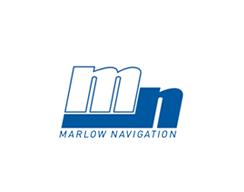 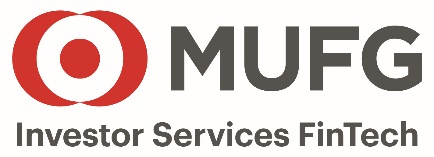 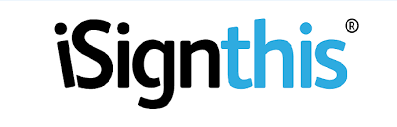 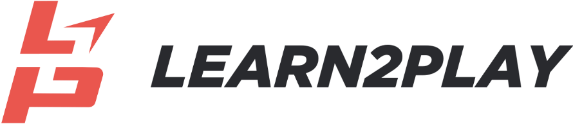 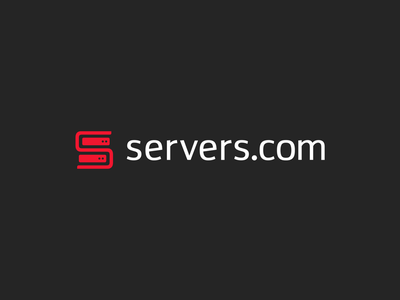 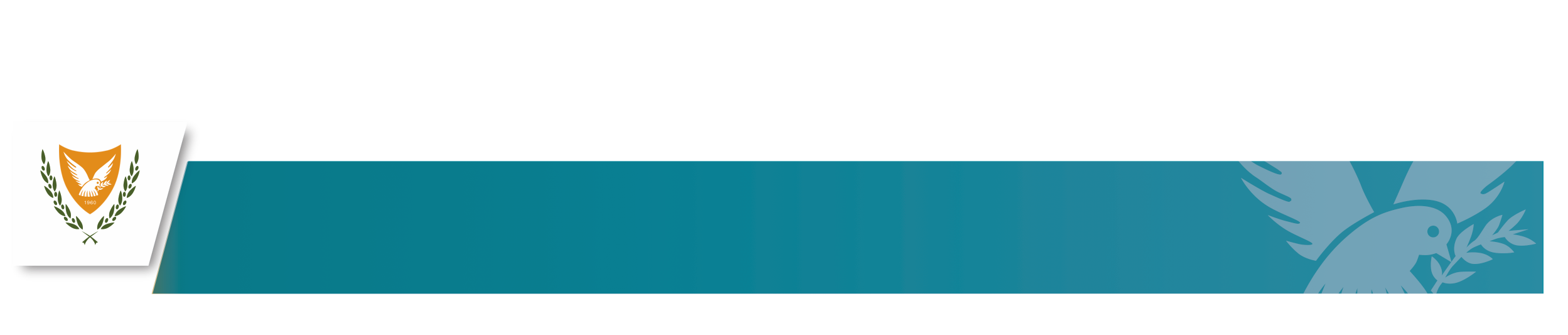 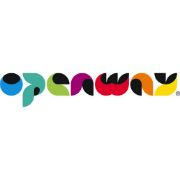 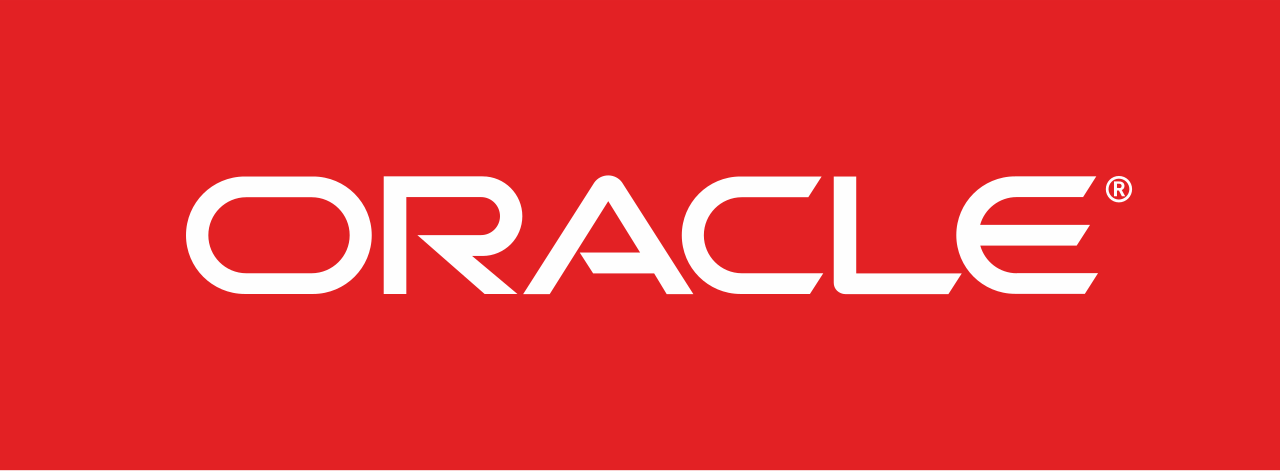 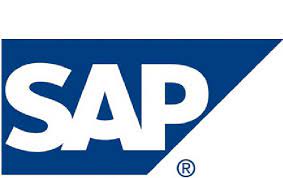 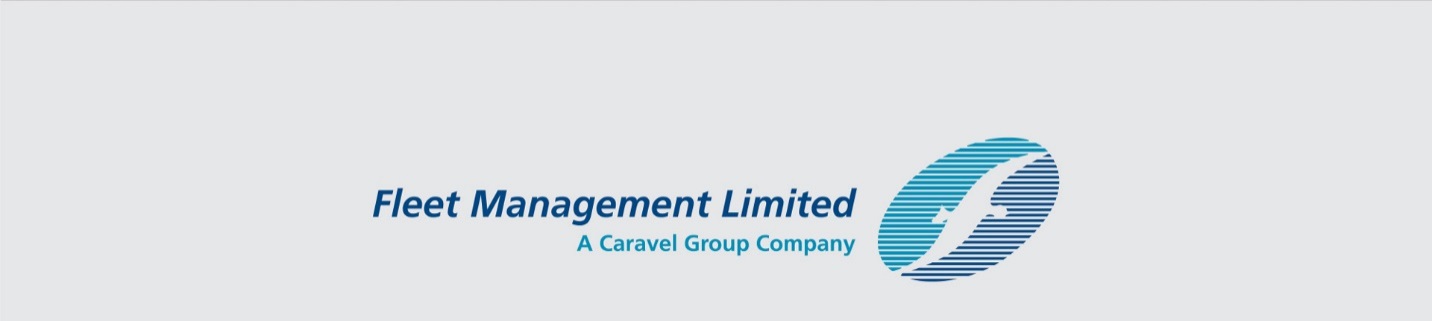 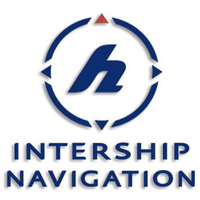 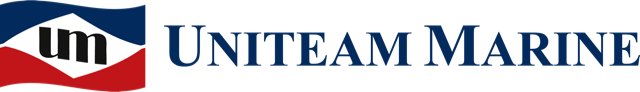 MINISTRY OF INTERIOR
Republic of Cyprus / copyright 2021
Tech and Research Ecosystem
Incubators, Accelerators, Centres of Excellence
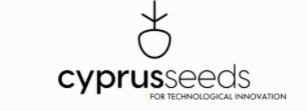 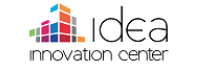 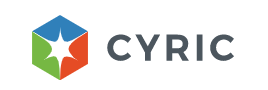 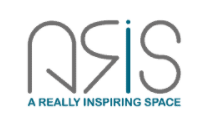 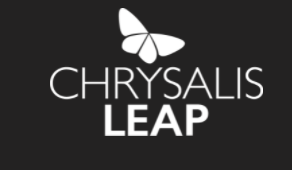 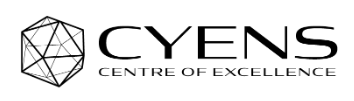 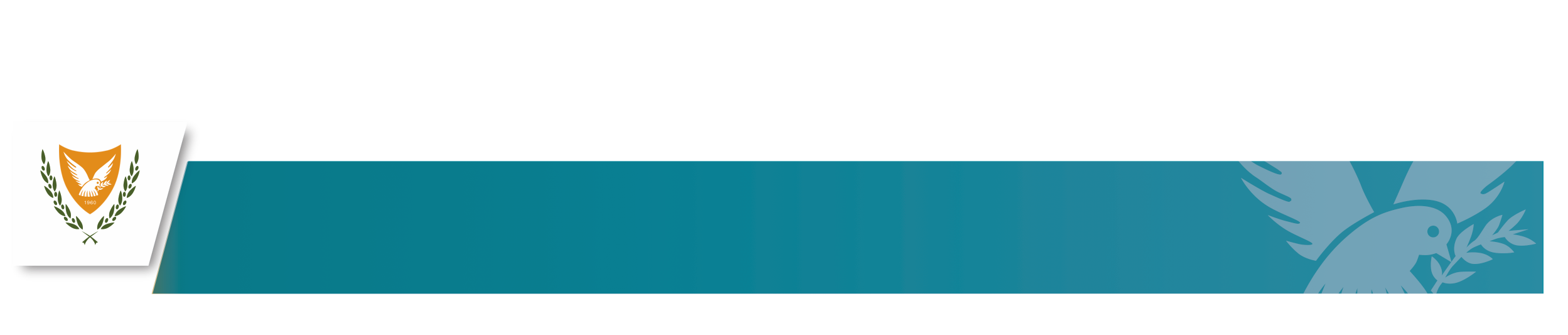 MINISTRY OF INTERIOR
Republic of Cyprus / Copyright 2021
European Innovation Scoreboard 2021
Performance has increased the most in
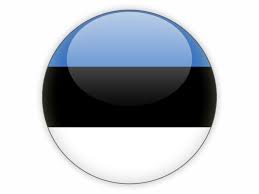 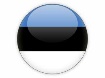 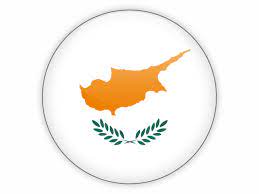 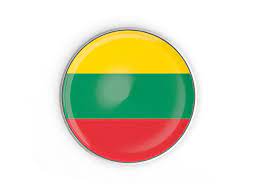 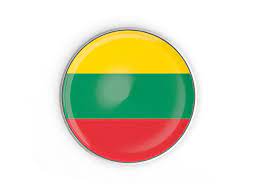 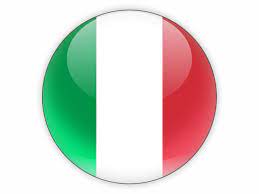 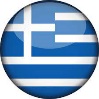 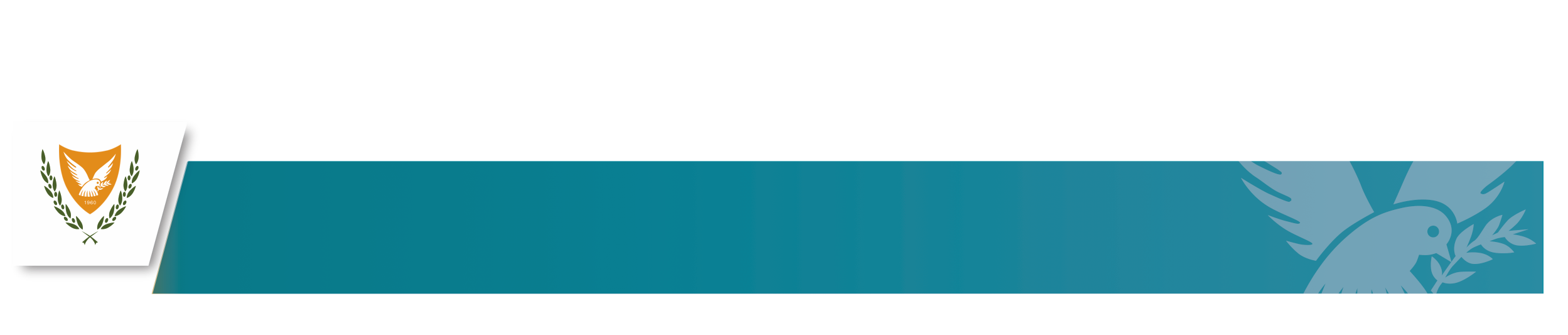 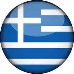 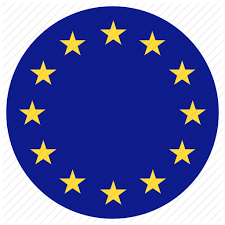 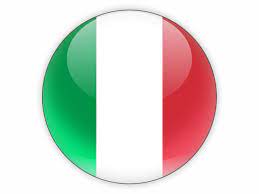 European Commission
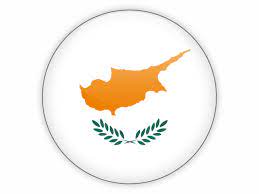 MINISTRY OF INTERIOR
Republic of Cyprus / Copyright 2021
Quality Higher Education in Cyprus
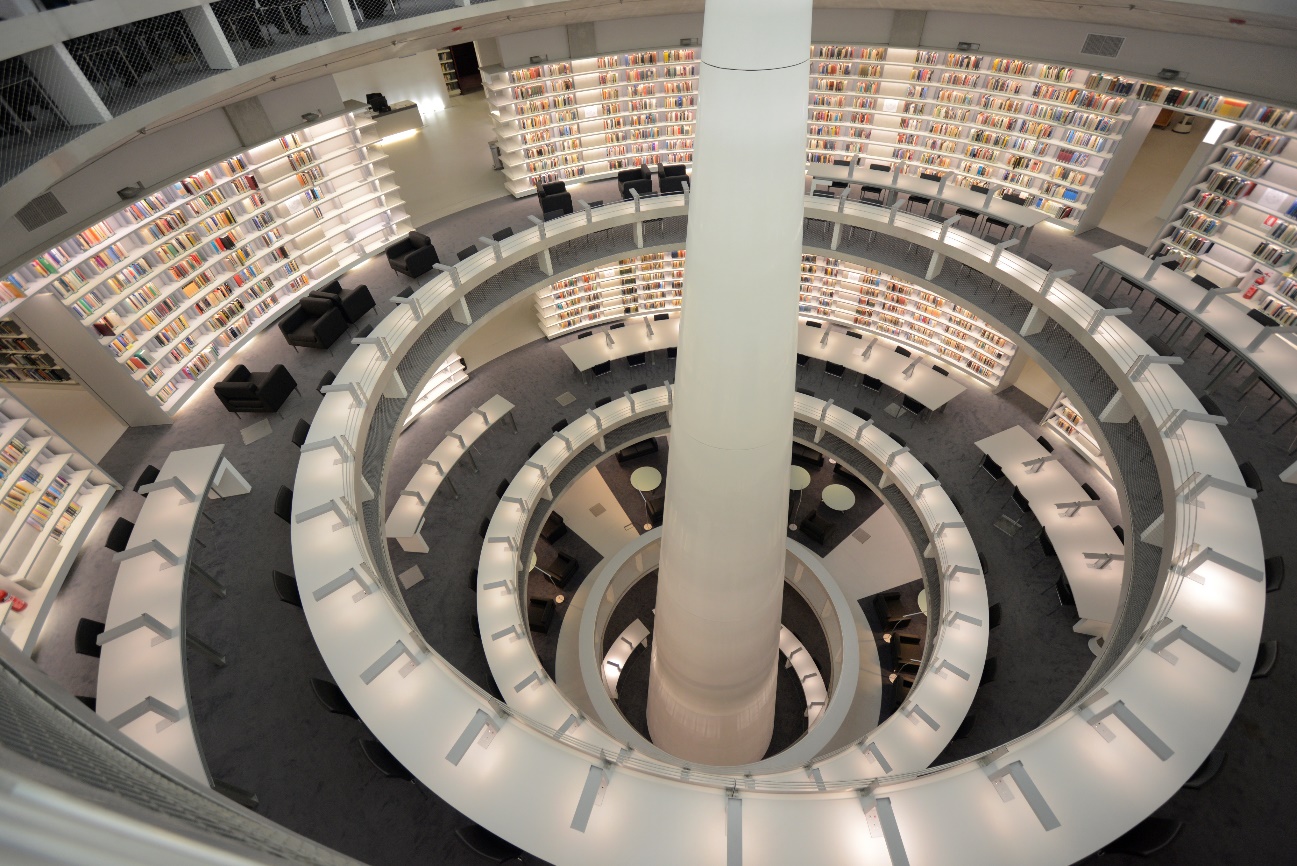 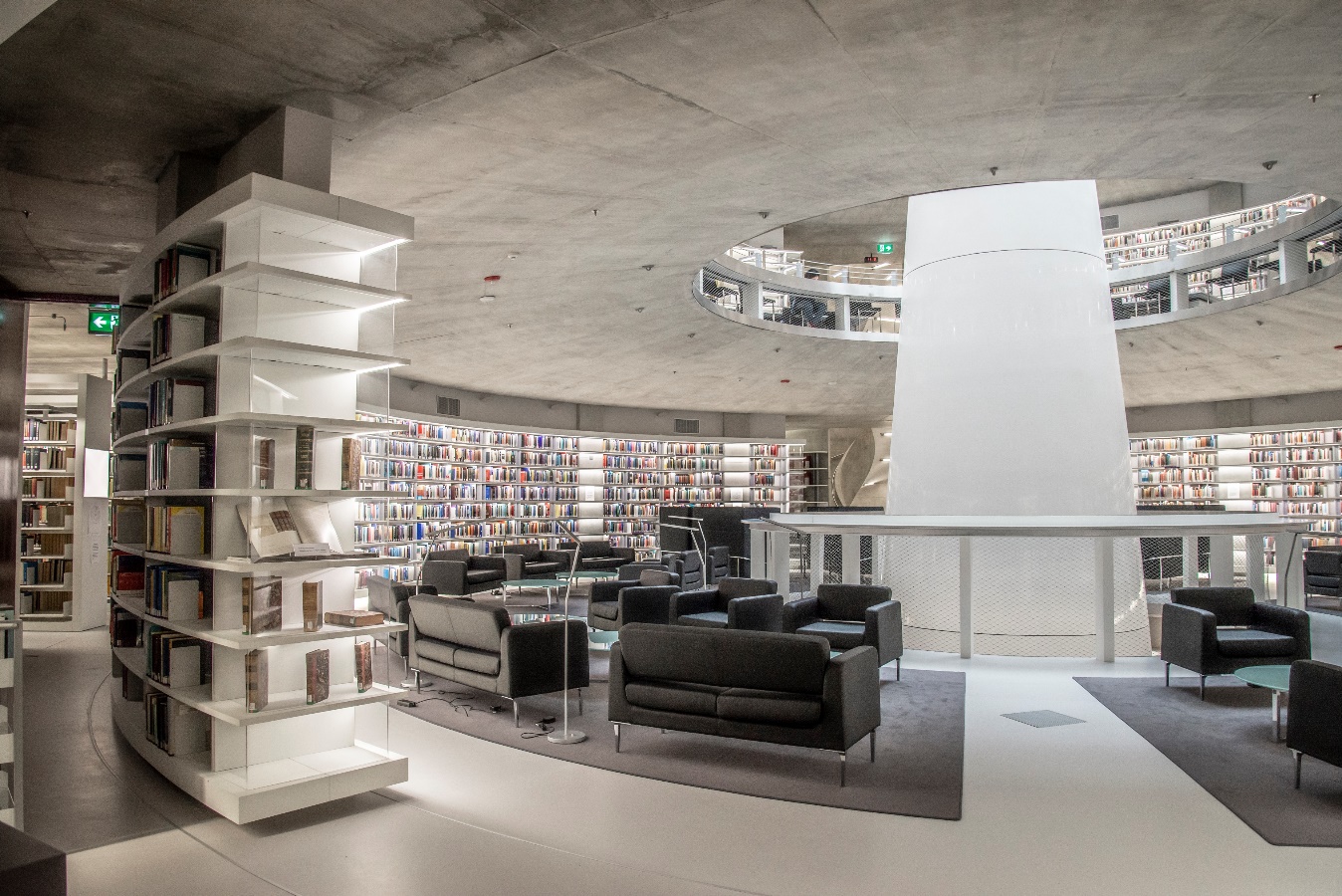 10
Universities
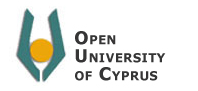 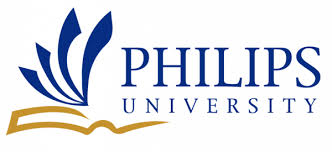 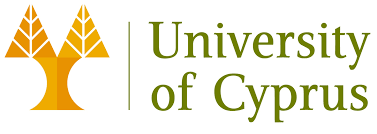 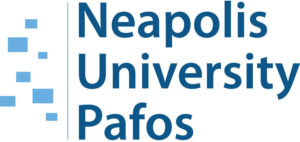 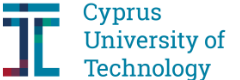 Institutes of Higher Education / Colleges
40
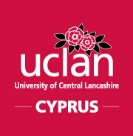 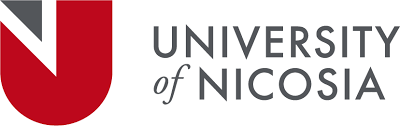 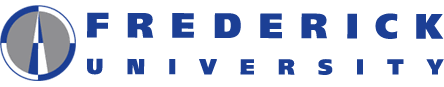 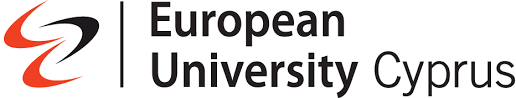 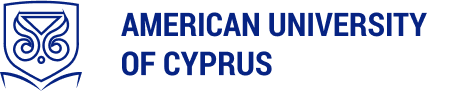 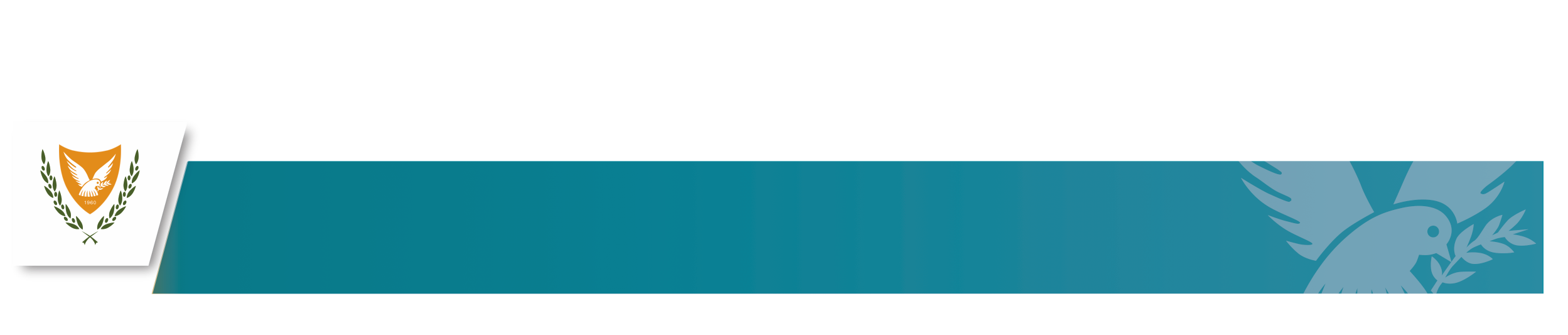 MINISTRY OF INTERIOR
Republic of Cyprus / Copyright 2021
New Development Licensing Policy
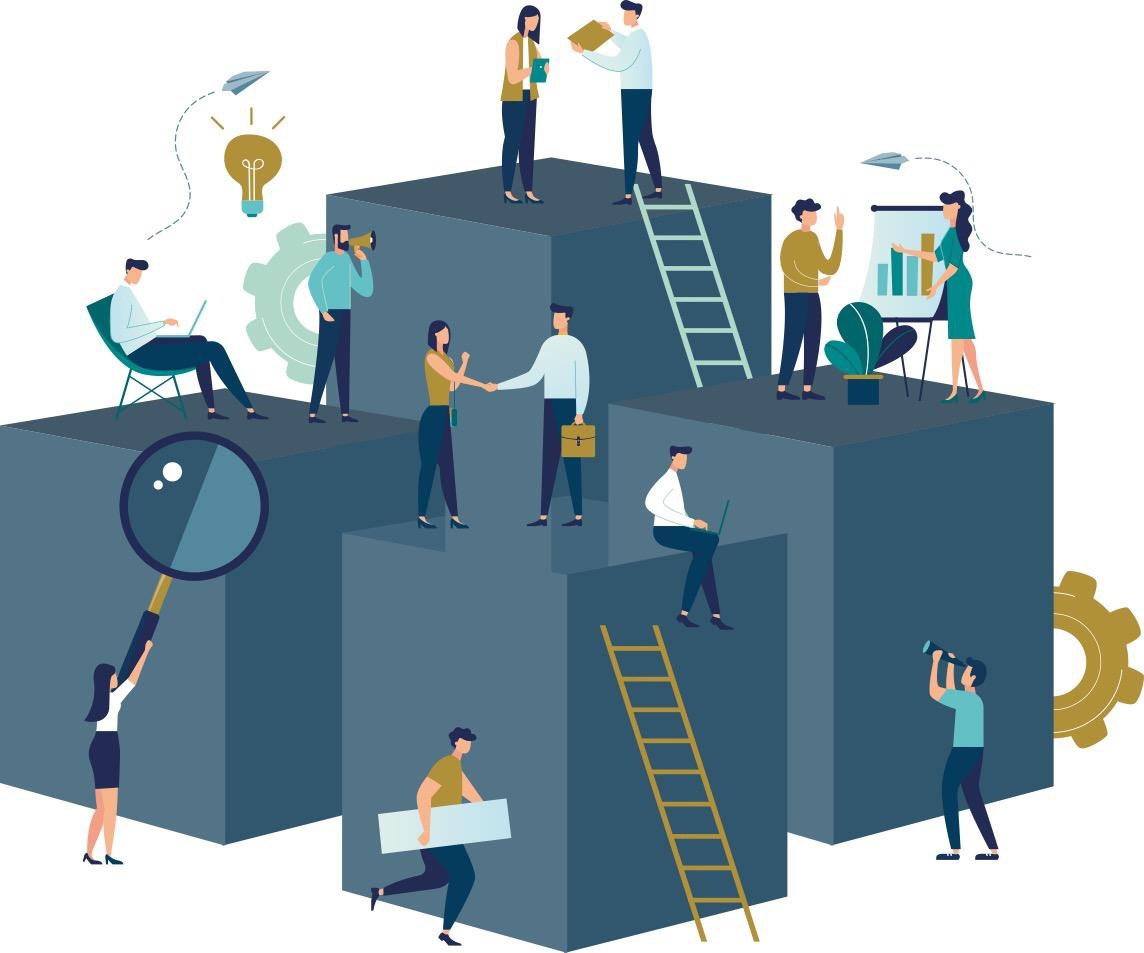 Aims to modernize and simplify the development of licensing procedures to create a more flexible and modern licensing framework
MINISTRY OF INTERIOR
Republic of Cyprus / Copyright 2021
New Licensing Policy
Submitted to the Committee of Internal Affairs, (February 2020)
Pending approval by the House of Representatives
Strategic Developments / Large Investments (>€25M)
Facilitates and simplifies licensing procedures
Aims to attract quality Foreign Direct Investments
Investment Facilitation Law
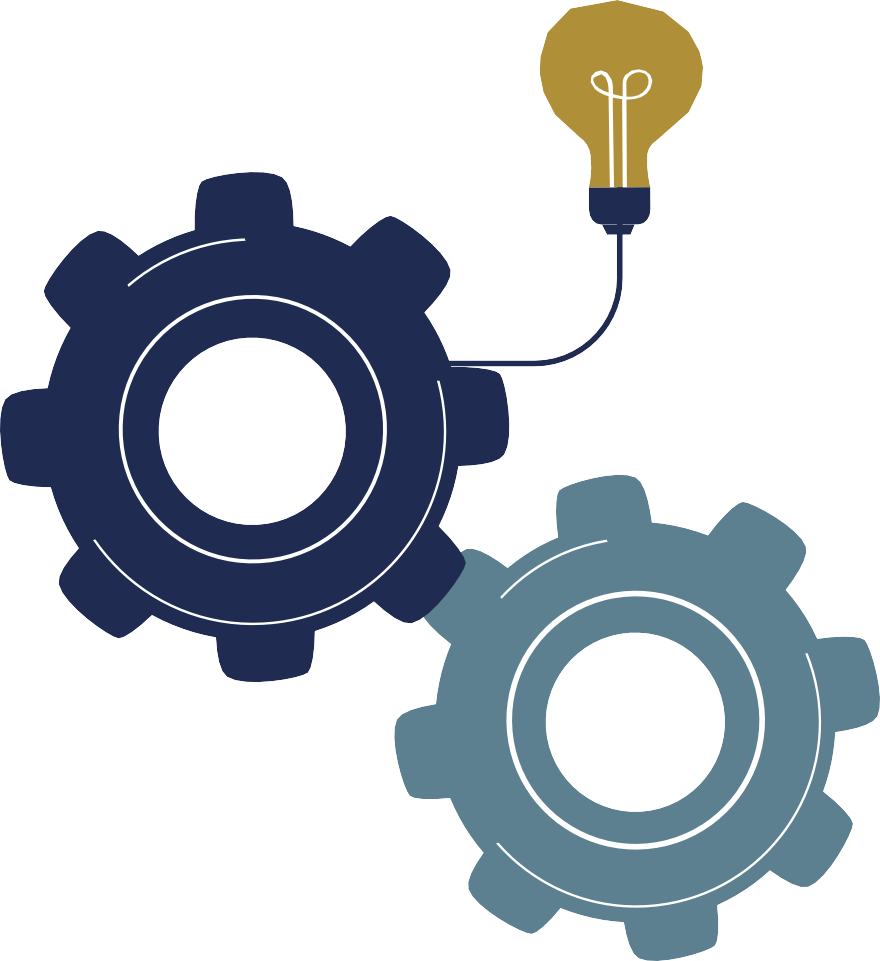 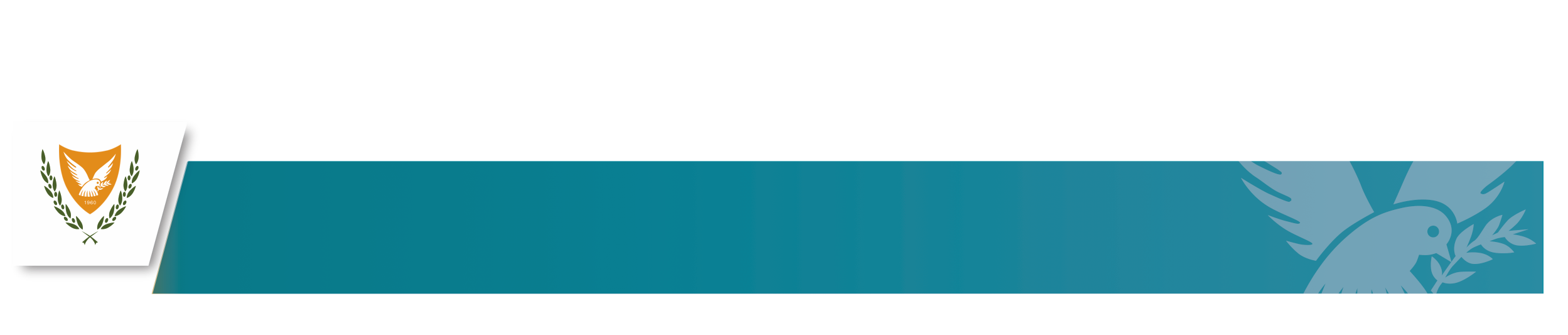 MINISTRY OF INTERIOR
Republic of Cyprus / Copyright 2021
Revision of Local Plans
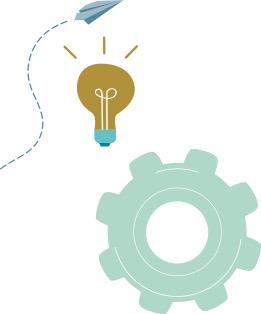 Introduction of Innovative and dynamic urban Planning Tools
Promoting sustainable development
Protection of the natural und built environment
Spatial and Urban Planning through resilience and adaptability
Aiming at a new, modernized form of local plans in major urban areas
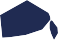 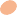 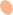 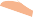 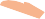 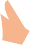 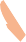 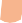 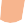 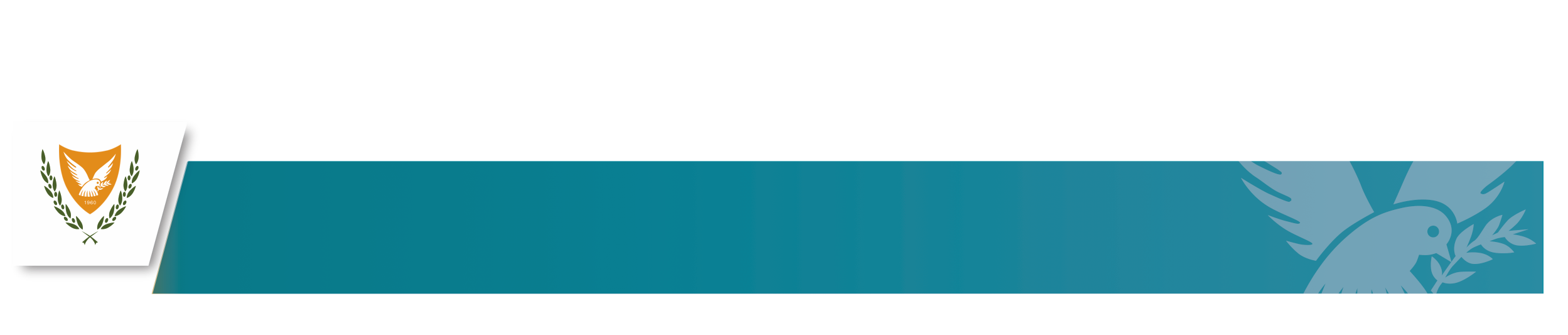 MINISTRY OF INTERIOR
Republic of Cyprus / Copyright 2021
Cyprus Attractiveness Survey 2020
Telecommunication
and Digital Infrastructure
Quality of Life
99%
Stable political and social environment
90%
Research & Development availability & quality
Entrepreneurial culture
& startup culture
Local labour
skills level
80%
81%
86%
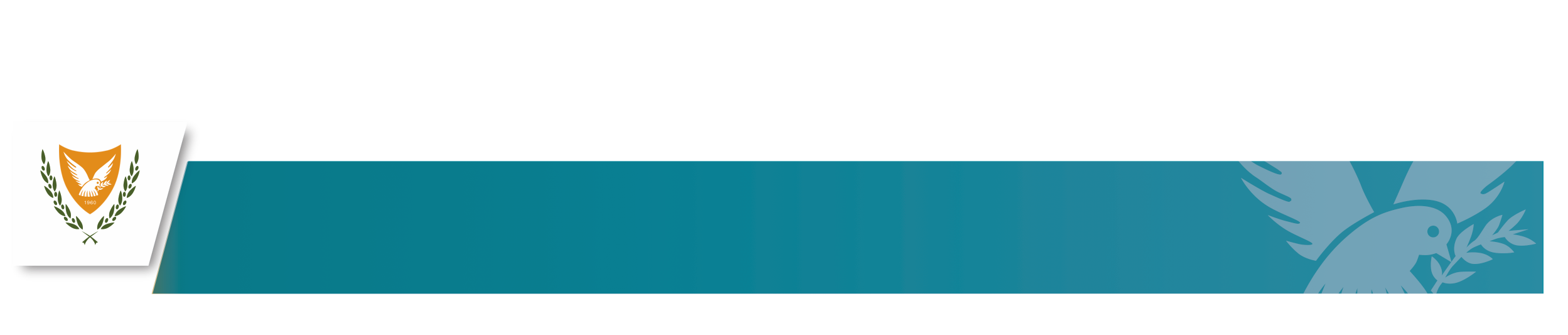 MINISTRY OF INTERIOR
ΥΠΟΥΡΓΕΙΟ ΕΣΩΤΕΡΙΚΩΝ
Republic of Cyprus / Copyright 2021
Contacts
Marios Tannousis
Deputy Director General, Invest Cyprus
mtannousis@investcyprus.org.cy
+357 22441133
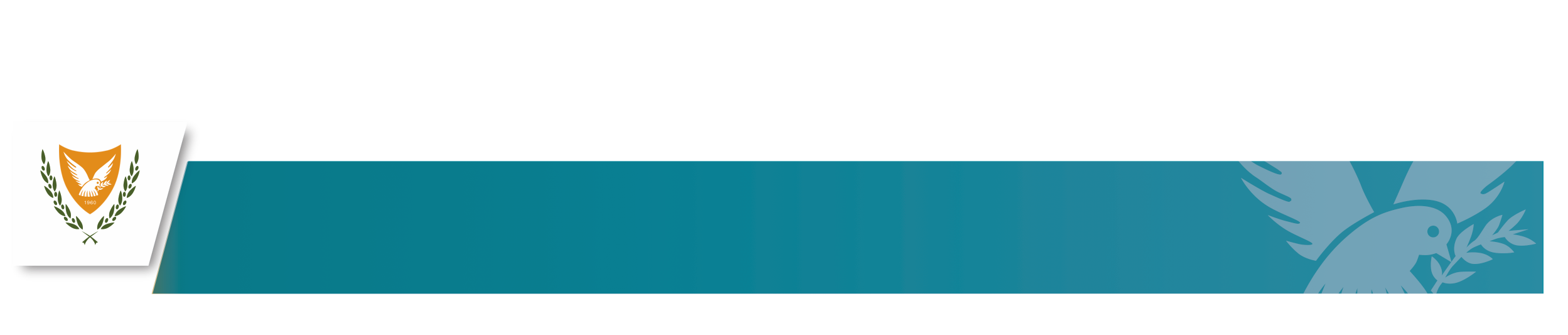 MINISTRY OF INTERIOR
ΥΠΟΥΡΓΕΙΟ ΕΣΩΤΕΡΙΚΩΝ
Republic of Cyprus / Copyright 2021
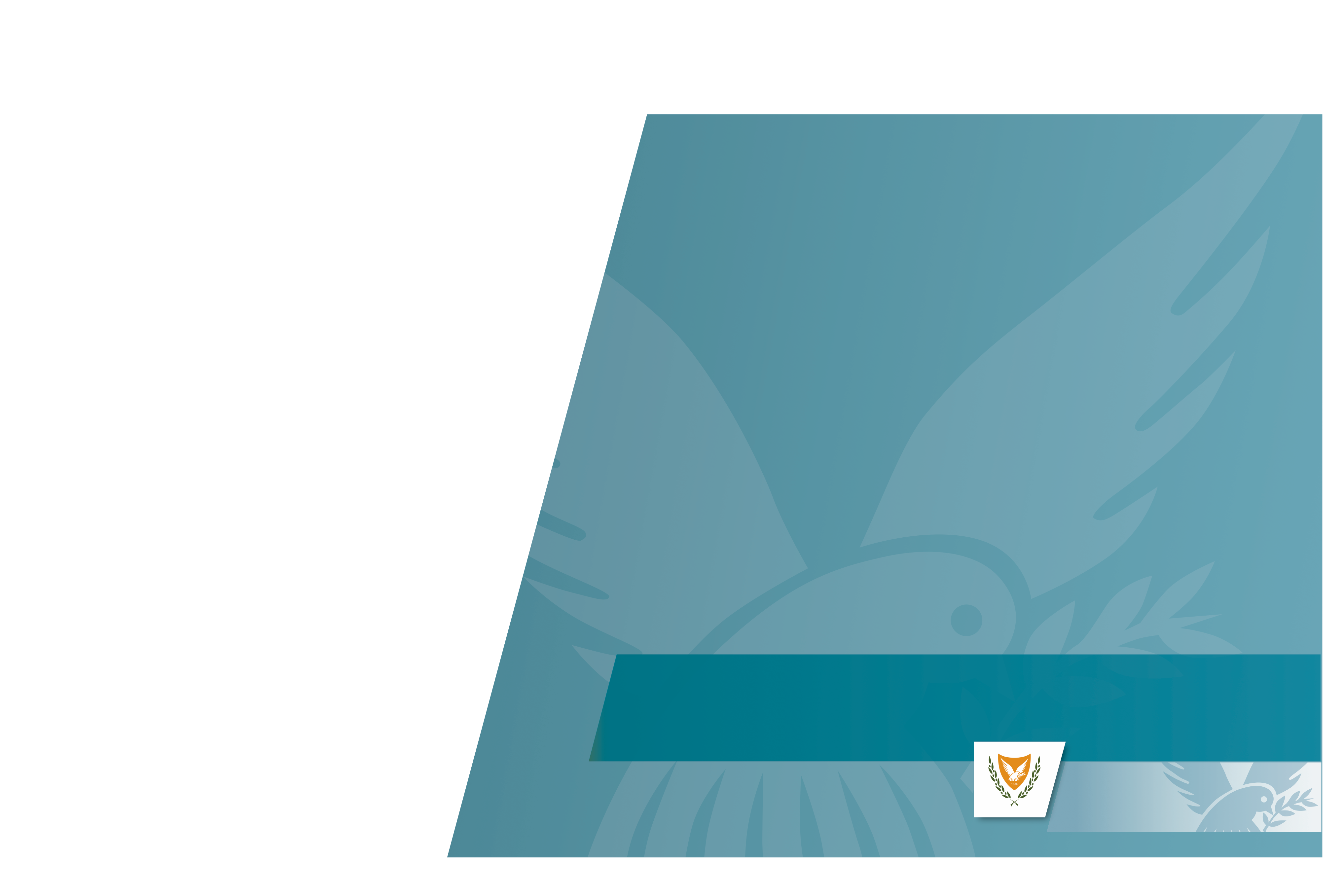 Ευχαριστούμε
Thank you!
MINISTRY OF INTERIOR
Republic of Cyprus / Copyright 2021
ΚΥΠΡΙΑΚΗ ΔΗΜΟΚΡΑΤΙΑ / ΠΝΕΥΜΑΤΙΚΑ ΔΙΚΑΙΩΜΑΤΑ 2020